Презентациякамни и изделия из них
гранит
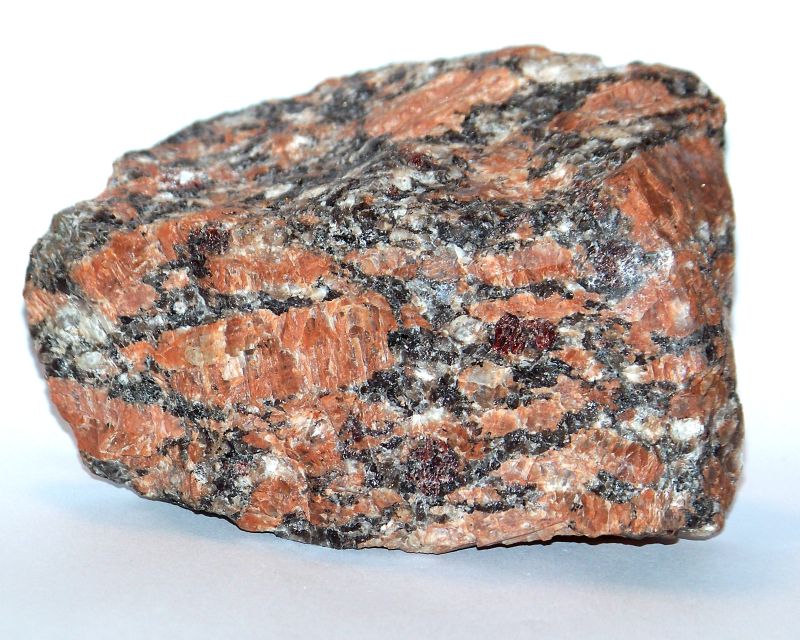